Influence of product adsorption on catalytic reaction determined by Michaelis-Menten kineticsŠebojka Komorsky-Lovrić and Milivoj LovrićDepartment of Marine and Environmental Research, “Ruđer Bošković” Institute, Zagreb, Croatia
Conclusions
          The adsorption and desorption of product of catalytic reaction are important steps of EC' mechanism. They control the surface concentration of the complex between catalyst and substrate and the establishment of steady-state. The rate of dissociation of the product from the surface can be neglected only if it is infinitely high. Generally, the response of electrocatalytic mechanism in cyclic voltammetry exhibits a minimum in the reductive branch, which is followed by the limiting current under steady-state conditions. The later is useful for kinetic measurements. The response acquires the sigmoidal form if there is no influence of the product.
Introduction
A stationary plate electrode made of pyrolytic graphite can be chemically prepared by the strong and irreversible adsorption of a monolayer of a certain redox couple and used as a catalyst in electrochemical reactions of dissolved substrates. The homogeneous catalytic reaction between the attached couple and the substrate occurs because the electrode reaction of the latter is kinetically hindered. This reaction scheme belongs to the catalytic EC' mechanism that was investigated for chronoamperometry and linear scan, cyclic and square-wave voltammetry. In protein film voltammetry the catalyst can be adsorbed enzyme and the substrate can be either some other protein or various inorganic and organic molecules. These reactions may be governed by the Michaelis-Menten kinetics. As the catalytic step is totally irreversible, the role of final product is usually neglected although it is possible that it stays bound to the electrode surface for a certain period of time. In this poster the partial inactivation of the catalyst by the adsorbed product is investigated theoretically.

The model
A reversible surface electrode reaction coupled to totally irreversible electrochemical reaction of the substrate  is considered:
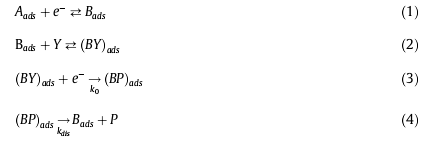 Fig. 1 Dimensionless cyclic voltammogram (1) and its surface (2) and catalytic (3) components. KcY* = 1, κ0 = 1, κdis = 0.257 and Est = 0.3 V vs. E0.
The surface and catalytic reactions are connected by the formation of the surface complex (BY)ads. The product 
of catalysis remains adsorbed and dissociates from the electrode surface by the finite rate. Initially, the reactant A 
is adsorbed in the concentration ΓA* and no further adsorption or desorption of the redox couple A and B are 
assumed. Finally, it is assumed that the substrate Y is present in a great excess, so that its diffusion can be 
neglected. For cyclic voltammetry the dimensionless total current Φ = I (FSΓA*|a|)-1, where |a| = (F/RT)|dE/dt|, is 
calculated by the numerical integration as a function of electrode potential. The surface and the catalytic 
components of the current are also reported. The responses depend on the dimensionless rate constants κ0 = k0/|a| 
and κdis = kdis/|a| and the dimensionless product KcY*.

Results and discussion
Figure 1 shows dimensionless cyclic voltammogram of electrochemical reactions (1) – (4). The total current, 
marked as 1, is characterized by the minimum Φmin = -0.3890 at Emin = 0.0125 V vs. E0, the limiting value Φlim  = 
-0.1697 and the maximum Φmax = 0.0302 at Emax = 0.050 V. The minimum is caused by the minima of both 
components and the maximum by the surface component. The minimum of the catalytic component is caused by 
the maximum surface concentration of the complex BY that appears at -0.015 V. The limiting current is a 
consequence of steady-state that is established at potentials lower than  -0.2 V.
LimΦ2 = -κ0KcY*(1 – ΓBP / ΓA*)(1 + KcY*)-1                 (5)
The limiting values of the total current and the catalytic component are equal because the surface current tends to 
zero at E < -0.2 V. In the reverse branch of cyclic voltammogram the product dissociates from the electrode 
surface at potentials at which the catalyst is oxidized and the concentration of the complex BY decreases to zero.
The catalyst may become totally blocked if the product does not dissociate. This can be seen in Figure 2. The 
response exhibits the minimum at 0.018 V in the forward branch, but zero current in the reverse branch. This is 
because the concentration of the complex BP does not change during the reverse scan.
Under the influence of increased rate constant of dissociation of the complex BP the response becomes sigmoidal 
curve. This is shown in Figure 3. If κdis = 0.77 the minimum response is -0.7785, the peak potential is 0.028 V 
and the limiting response is -0.6678. The ratio between minimum and limiting currents is 1.166. With the further 
increasing of κdis the minimum disappear and the limiting current decreases to -1.7. If the dissociation of BP  
complex is infinitely fast, the blockade of catalyst can be neglected and the limiting current tends to -5. If dE/dt 
= 0.1 V/s the dimensionless rate constants of dissociation used in these calculations correspond to the real 
constants kdis = 3 s-1 and 10 s-1, respectively.
The concentration of substrate is a variable that can be changed experimentally. Equation (5) can be rearranged 
to the form:
LimΦ2 = -κdis z (κdis + z)-1         	              (6)
where z = κ0KcY*(1 + KcY*)-1. Considering that Φlim = limΦ2, equation (6) can be further rearranged:
-Φlim-1 = κdis-1 + κ0-1 + κ0-1K-1(cY*)-1      	              (7)
This equation shows that the inverse value of limiting current is linearly proportional to the inverse value of 
concentration of substrate. A theoretical example of this relationship is shown in Figure 4. For the parameters 
used in this calculation, the slope and intercept of this straight line are 0.2 and 1.2, respectively. In the real 
experiment the slope is (FSΓA*)-1k0-1K-1 and the intercept is (FSΓA*)-1(kdis-1 + k0-1). The equilibrium constant can 
be estimated from the dependence of peak potential on the concentration of substrate. The results of simulation
 that are shown in Figure 5 confirm that the function Exp[(F/RT)(Emin – E0)] depends linearly on the product 
KcY*, with the slope 0.98 and the intercept 0.3. This means that the relationship between this function and the 
substrate concentration is a straight line with the slope 0.98 K. The standard potential of the electrode reaction 
(1) can be determined in the absence of substrate.
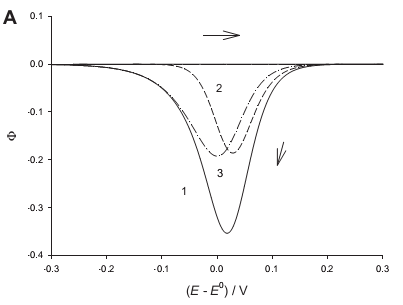 Fig. 2 Cyclic voltammogram (1) and its surface (2) and catalytic (3) components. KcY* = 1,
 κ0 = 1, κdis = 0 and Est  = 0.3 V vs. E0.
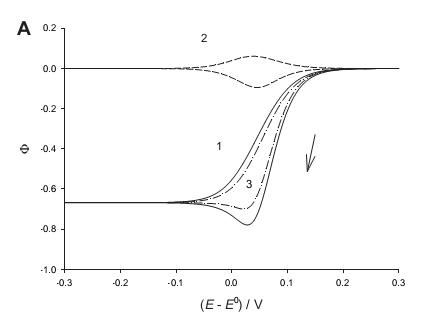 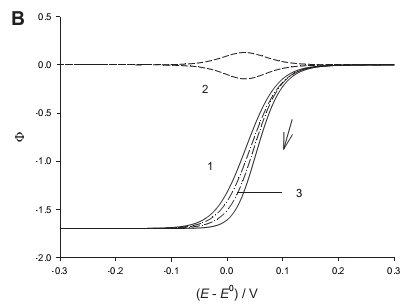 Fig. 3 Cyclic voltammogram (1) and its surface (2) and catalytic (3) components. KcY* = 1, κ0 = 10, Est = 0.3 V vs. E0 and κdis = 0.77 (A) and 2.57 (B).
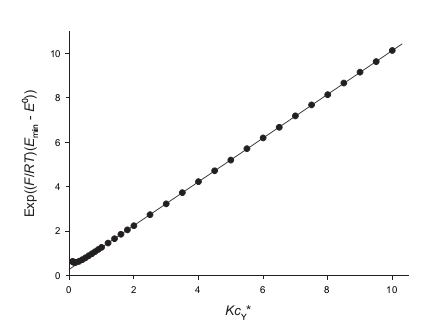 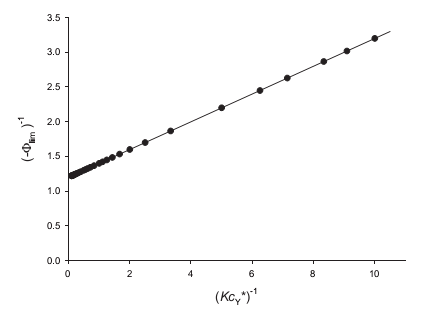 Fig. 4 Linear relationship between inverse limiting current and inverse product KcY*; κ0 = 5 and κdis = 1.
Fig. 5 Dependence of the function of peak potential on the product of equilibrium constant and substrate concentration; κ0 = 5 and κdis = 1. The straight line is a linear approximation that applies to KcY* > 0.2.
Acknowledgement
The financial support by the Croatian Science Foundation in the frame of the project number IP-11-2013-2072 is gratefully acknowledged.